Seeing UX through the Lens of Evolution:Unleash the superpowersinside of users’ mind!
Data Analysis Team / Nexon
Alan Kang

http://twitter.com/alankang
http://alankang.tistory.com
alankang@nexon.co.kr
What is common between all of them?Infectious diseaseAirportsWorld Wide WebHuman BrainSocial Relationships
Albert-Laszlo Barabasi, “Linked: How Everything is Connected to Everything Else and What It Means” (2003)
The Lens of Complex Network Theory
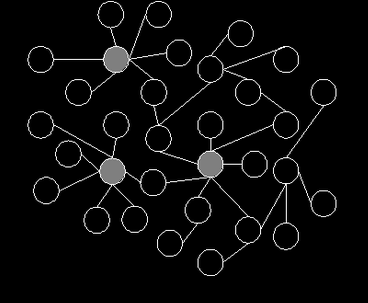 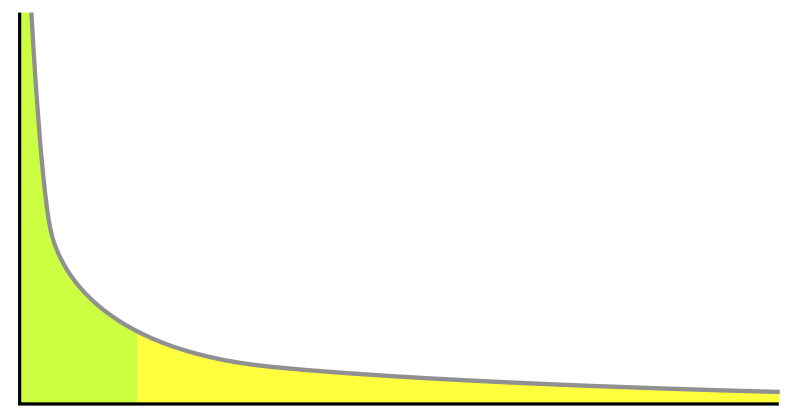 Albert-Laszlo Barabasi, “Linked: How Everything is Connected to Everything Else and What It Means” (2003)
There could be many lenses:
- The Lens of Complex Network Theory

- The Lens of System Dynamics

- The Lens of Statistics

…
Each lens provides an unique way of seeing and thinking to designers.The more the better :-)
I’ll talk about what we can discover withthe lens of evolution:What evolution tells?How should we utilize it?
Ewald Hering, “Hering illusion” (1861)http://en.wikipedia.org/wiki/Hering_illusion
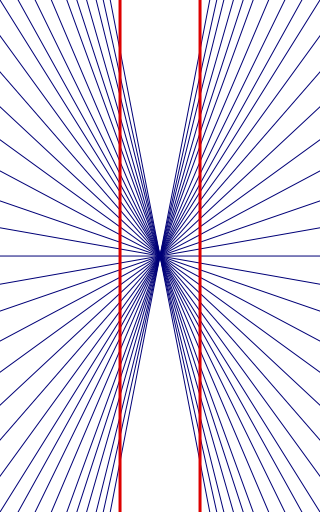 Ewald Hering, “Hering illusion” (1861)http://en.wikipedia.org/wiki/Hering_illusion
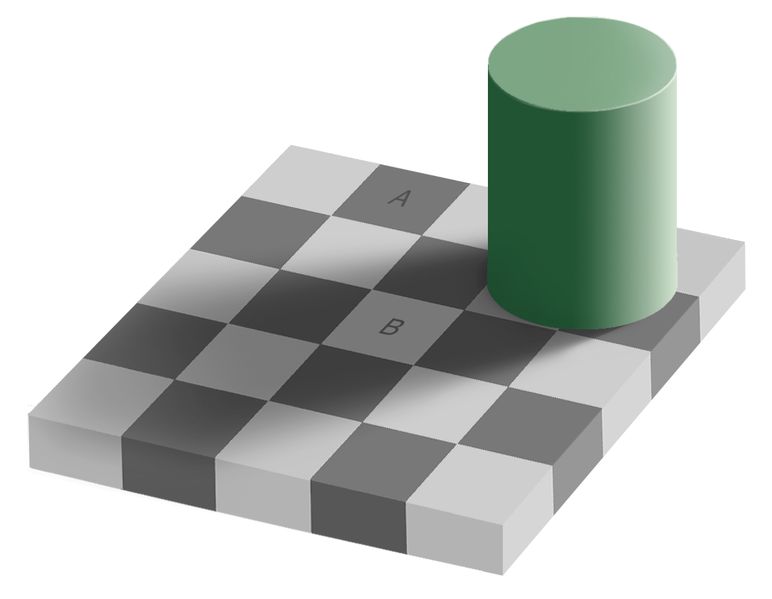 Edward H. Adelson, “Checkershadow Illusion” (1995)http://web.mit.edu/persci/people/adelson/checkershadow_illusion.html
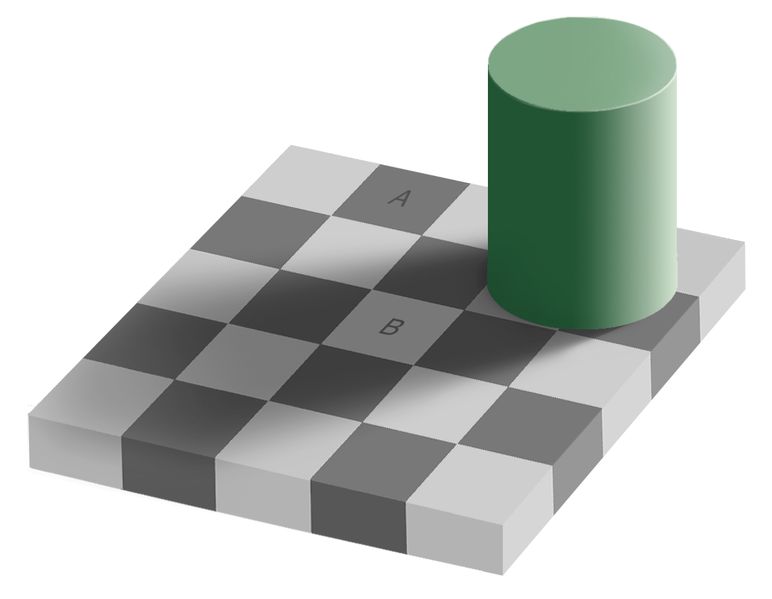 Edward H. Adelson, “Checkershadow Illusion” (1995)http://web.mit.edu/persci/people/adelson/checkershadow_illusion.html
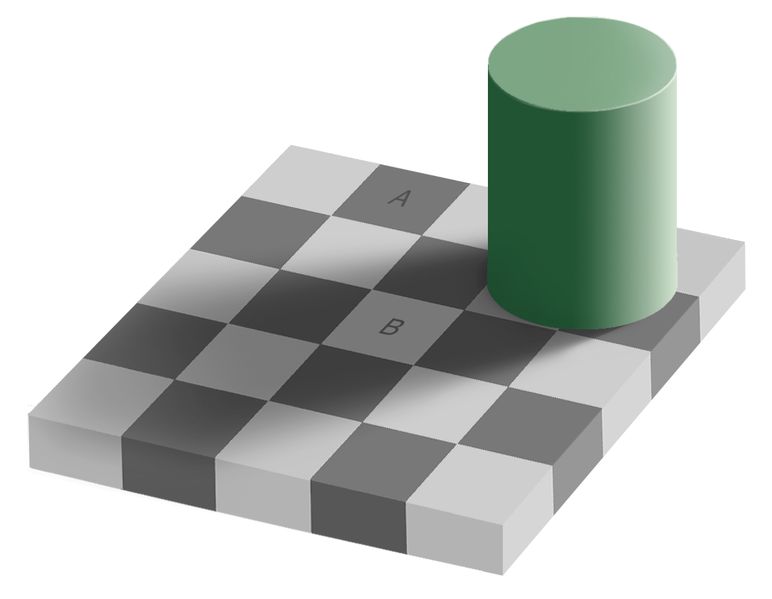 Edward H. Adelson, “Checkershadow Illusion” (1995)http://web.mit.edu/persci/people/adelson/checkershadow_illusion.html
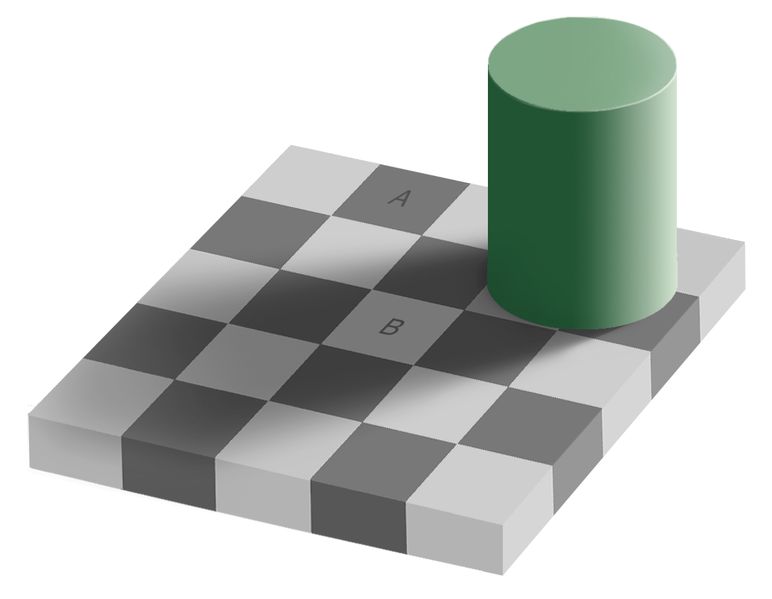 Edward H. Adelson, “Checkershadow Illusion” (1995)http://web.mit.edu/persci/people/adelson/checkershadow_illusion.html
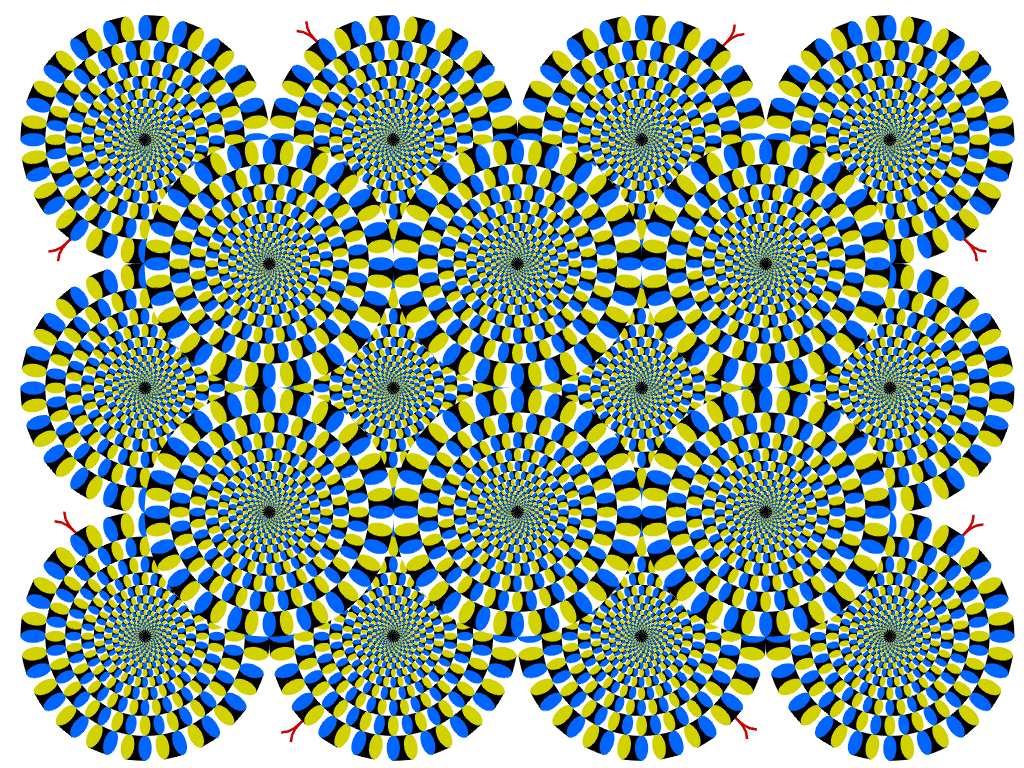 Akiyoshi Kitaoka, “Rotating Snakes” (2003) http://www.psy.ritsumei.ac.jp/~akitaoka/rotsnakes12e.html
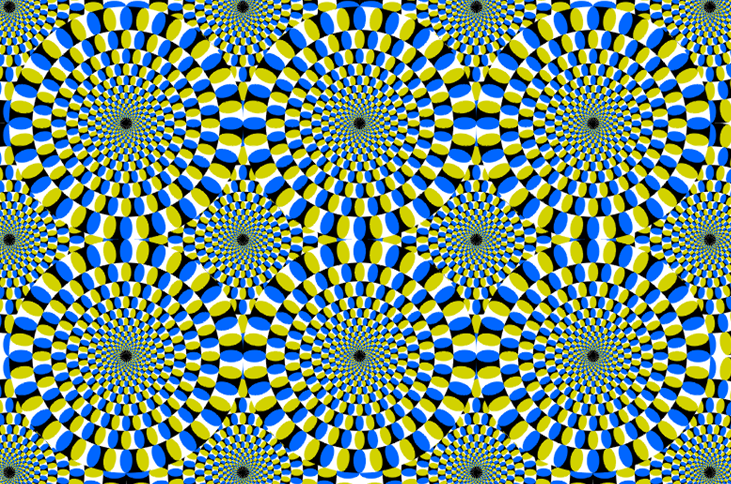 Akiyoshi Kitaoka, “Rotating Snakes” (2003) http://www.psy.ritsumei.ac.jp/~akitaoka/rotsnakes12e.html
There are thousands of these.
There is something weird in your eyes.
…and in your users’ eyes.
Not only eyes, but also ears.
H. McGurk, J. MacDonald, "Hearing lips and seeing voices," Nature, Vol 264(5588), pp. 746–748(1976)http://www.youtube.com/watch?v=aFPtc8BVdJk
What about thinking and reasoning?Are they somewhat broken, too?
If there is a “D” on one side of the card, then there is a “3” on the other side.Each of the following cards has a letter on one side and a number on the other. Indicate only the card(s) you definitely need to turn over to see if the rule has been violated.
D
E
3
4
Gerd Gigerenzer, “Adaptive Thinking – Rationality in the Real World“ (2000)
If there is a “D” on one side of the card, then there is a “3” on the other side.Each of the following cards has a letter on one side and a number on the other. Indicate only the card(s) you definitely need to turn over to see if the rule has been violated.
D
E
3
4
Gerd Gigerenzer, “Adaptive Thinking – Rationality in the Real World“ (2000)
It’s a simple propositional logic:D  3The only logical falsity:D & not 3
You are not the only one. Only about 10% of the participants select the right cards.
These are illusions, errors and/or biases.Our minds are somewhat broken.
“I knew it! That explains why my users are so stupid!”
Depressed?You don’t have to.
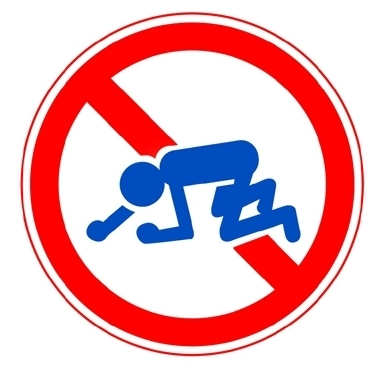 The conclusion above could be changed radically with the lens of evolution:These are not illusions, bias and/or errors but superpowers.
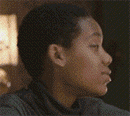 #1We can see the future.
We need to see future anyway.
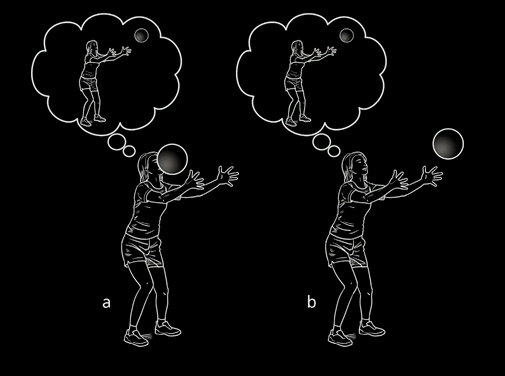 Mark Changizi, “The Vision Revolution“ (2009)
But how?
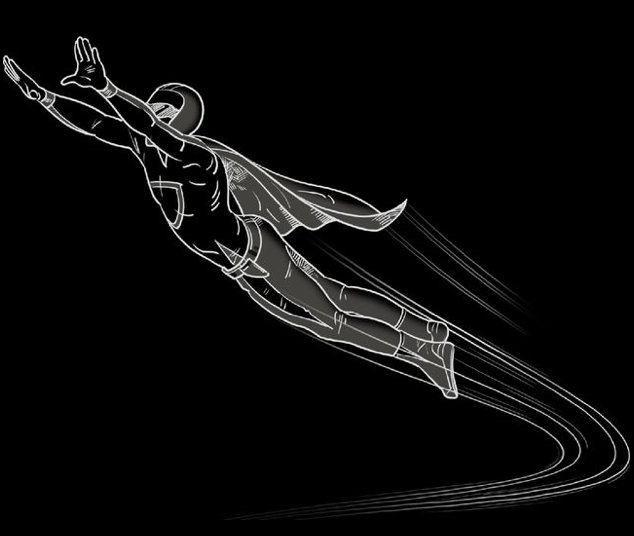 Mark Changizi, “The Vision Revolution“ (2009)
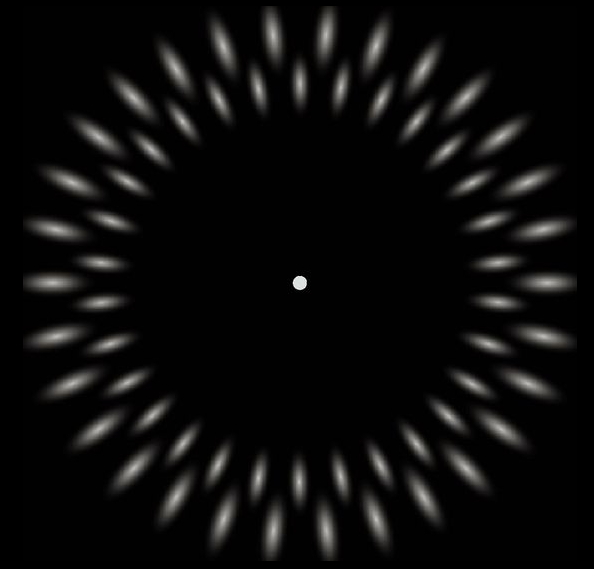 Mark Changizi, “The Vision Revolution“ (2009)
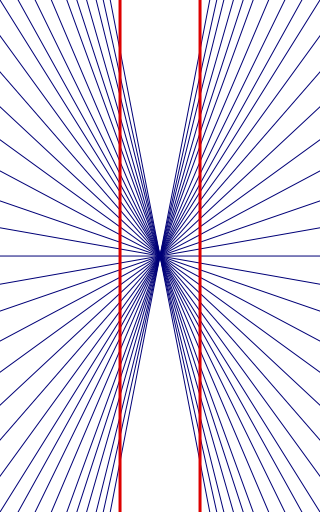 Ewald Hering, “Hering illusion” (1861)http://en.wikipedia.org/wiki/Hering_illusion
Most visual illusions occur because of artificial, unnatural inputs. So, don’t blame your eyes.
#2We unconsciously use visual cues to improve speech recognition.
H. McGurk, J. MacDonald, "Hearing lips and seeing voices," Nature, Vol 264(5588), pp. 746–748(1976)http://www.youtube.com/watch?v=aFPtc8BVdJk
McGurk effect occurs because of artificial, unnatural inputs.
#3We automatically select appropriate mode of computation for a given situation.
If there is a “D” on one side of the card, then there is a “3” on the other side.Each of the following cards has a letter on one side and a number on the other. Indicate only the card(s) you definitely need to turn over to see if the rule has been violated.
D
E
3
4
Gerd Gigerenzer, “Adaptive Thinking – Rationality in the Real World“ (2000)
“If you borrow my car, then you have to fill up the tank with gas.”Indicate only the card(s) you definitely need to turn over to see if the rule has been violated.
Borrowed
Didn’t
borrowed
Filled up the tank
Didn’t
filled up the tank
Gerd Gigerenzer, “Adaptive Thinking – Rationality in the Real World“ (2000)
Our mind doesn’t work well with abstract propositional logic:P  QLogical falsity:P & not Q
But it works well with cheater detecting situation:If you take the benefit, then you have to pay the cost.Logical falsity:Benefit taken and cost not paid.
Jerome H. Barkow, Leda Cosmides, John Tooby,
“The Adapted Mind Evolutionary Psychology and Generation of Culture” (1995)
Difficulty with a propositional logic disappears when we dealing with natural, appropriate situation.
General conclusion:
- There are fine tuned special abilities in our mind.
  (Massive Modularity Hypothesis)

- They are activated only with appropriate inputs. 
  (Domain Specificity Hypothesis)
Briefly?The mind is designed to deal with complexity of the world.
What does it tell about design?
- Users are not stupid but interfaces(and designers) 
  are. Designers are forcing users to do inhumane 
  things.

- With careful design, we can utilize these abilities 
  to make users super-smart.

- Conventional UI Guidelines could be largely 
  improved.
Some applications?
According to Edward Tufte, information visualization guru, we should minimize non-data-ink.
Edward Tufte, “The Visual Display of Quantitative Informations”
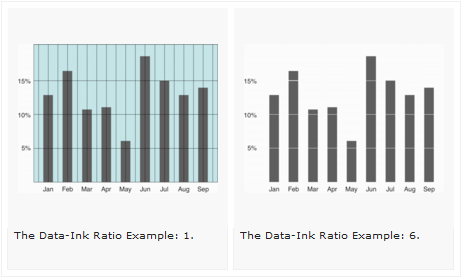 But sometimes, non-data-ink is data-ink.
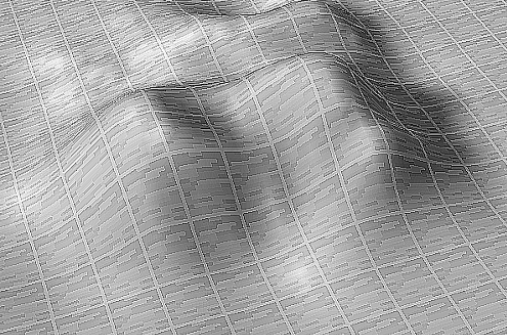 Colin Ware, “Information Visualization – Perception for Design” (2004)http://en.wikipedia.org/wiki/Hering_illusion
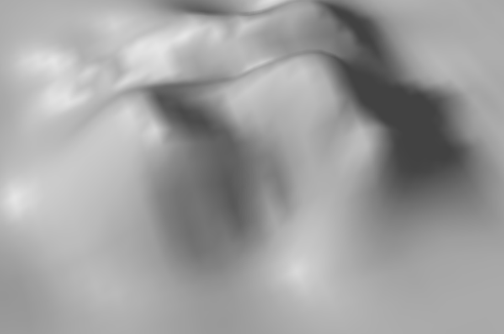 Colin Ware, “Information Visualization – Perception for Design” (2004)http://en.wikipedia.org/wiki/Hering_illusion
A surface is substantial; a plane is not.
A surface is textured; a plane is not.
A surface is never perfectly transparent; a plane is.
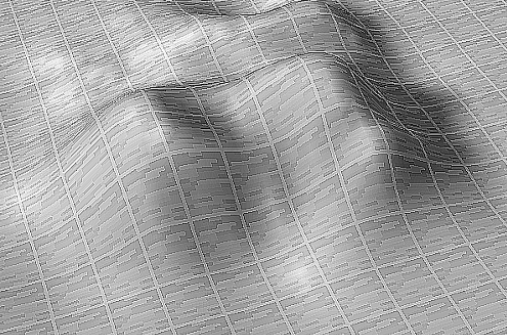 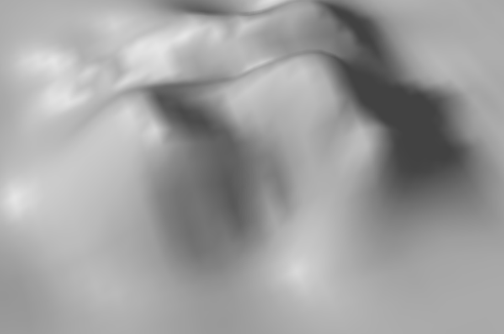 J. J. Gibson, “The Ecological Approach to Visual Perception” (1979)
Or we can save lives with visual illusion.
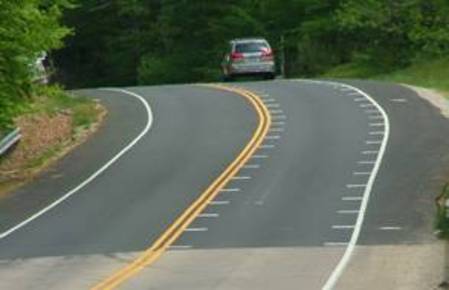 Optical Speed Bar - Alternatives to Speed Cameras Prove Effective (2007)http://www.wired.com/autopia/2007/07/alternatives-to/
“Optical speed bars are spaced to give the impression that a car is traveling at a faster speed than it actually is.Results from the study show that drivers slowed 4 to 12 percent when encountering the bars.”
Optical Speed Bar - Alternatives to Speed Cameras Prove Effective (2007)http://www.wired.com/autopia/2007/07/alternatives-to/
I think these are only beginning. With profound understanding of human mind, we can design “things that makes us super-smart.” ;-)
There are whole new superpowers waiting to be exploited in our mind.
There are stunning discoveries waiting to be applied and tested.
“So what? We are designers, not scientists.”
Whenever we design somethingwe are making hypotheses.Whenever we release services/productswe are performing experiments to support or disprove hypotheses.E.g. A/B Test is a controlled experiment.
Wouldn’t it be great if we have some place to discuss these things?
- Discussing how to apply evolutionary thinking to 
  product/service design?- Sharing of ideas, knowledge, discoveries you have 
  found and/or studied recently.

- Forming study groups with people who have 
  similar interest.
Please let me invite you: http://groups.google.com/group/aepdg(Applied EP Discussion Group)There’s nothing there yet and I don’t know what can we do.But who knows?It could be a start of something.
Thank you!
http://twitter.com/alankang
http://alankang.tistory.com
alankang@nexon.co.kr